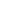 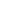 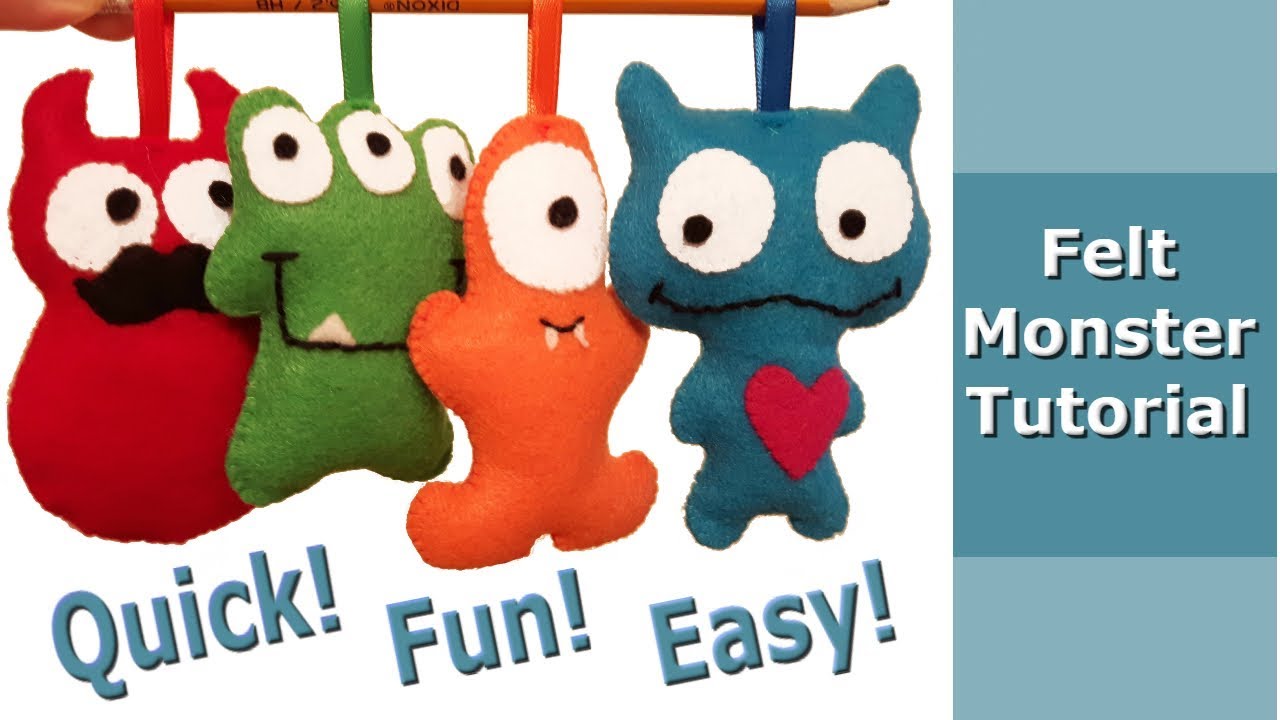 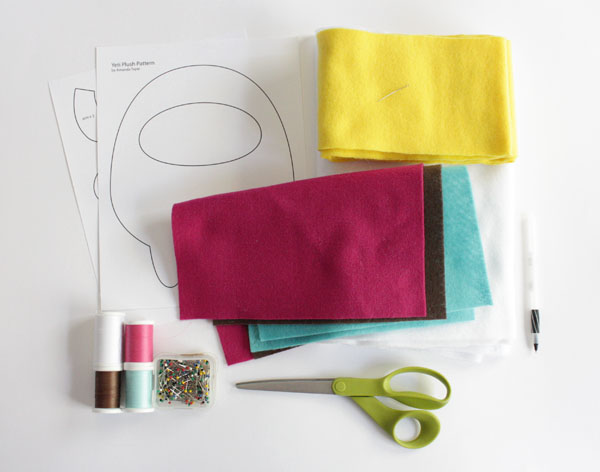 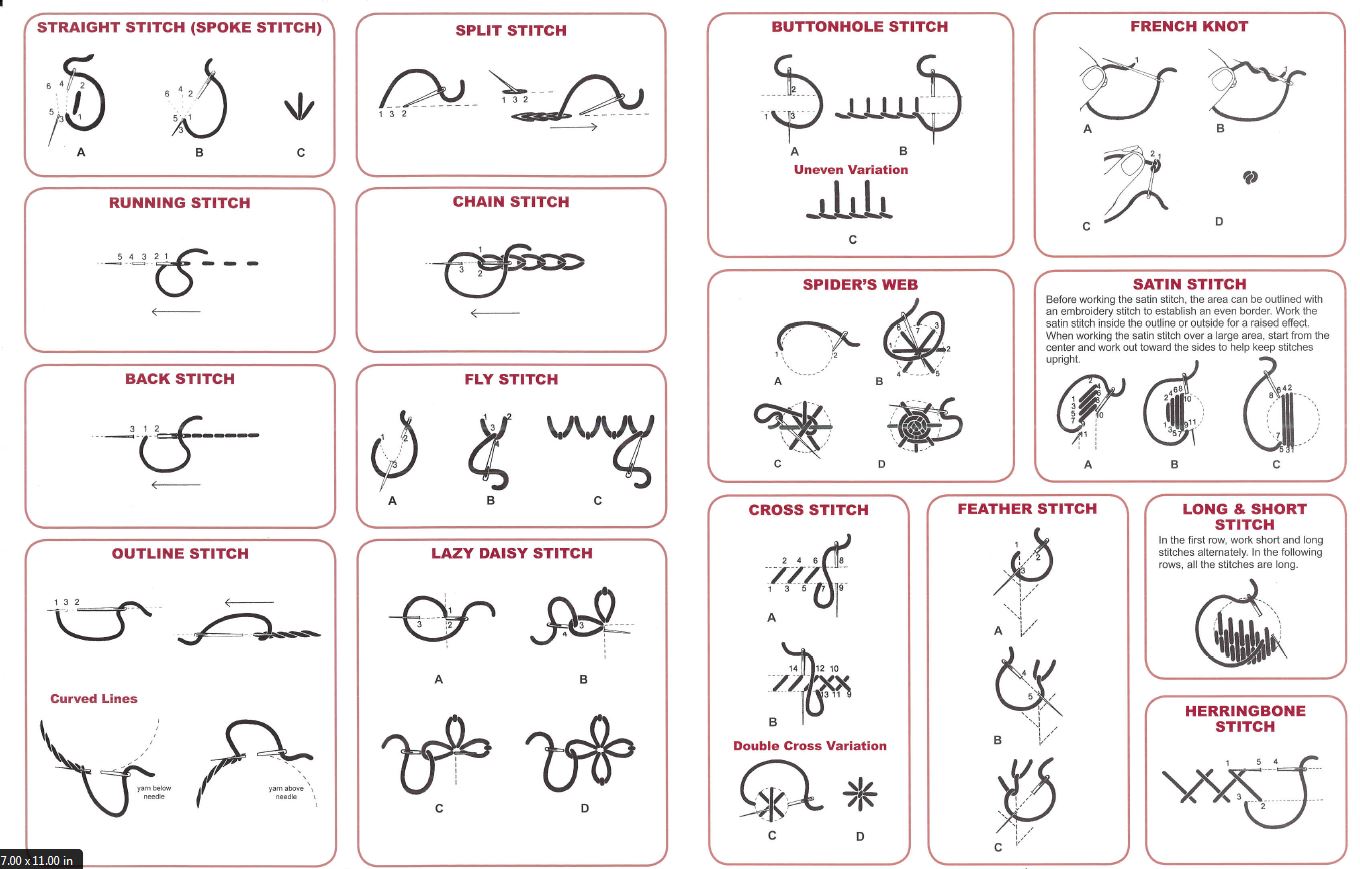 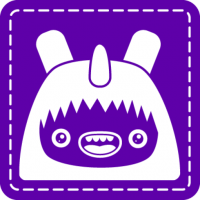 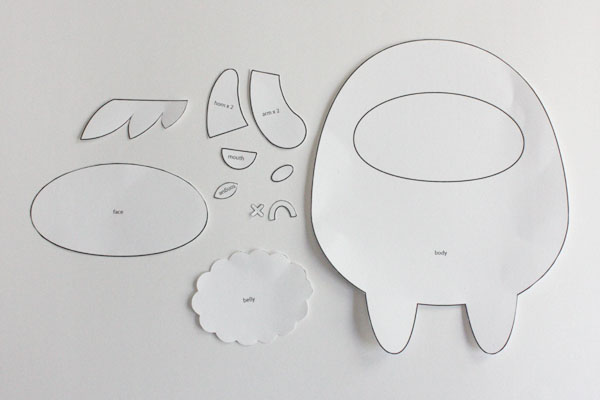 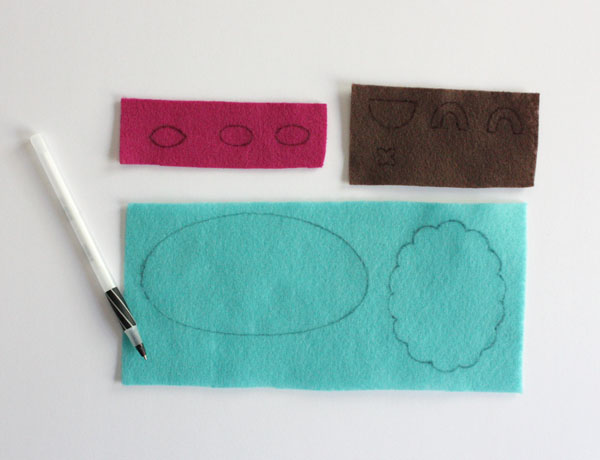 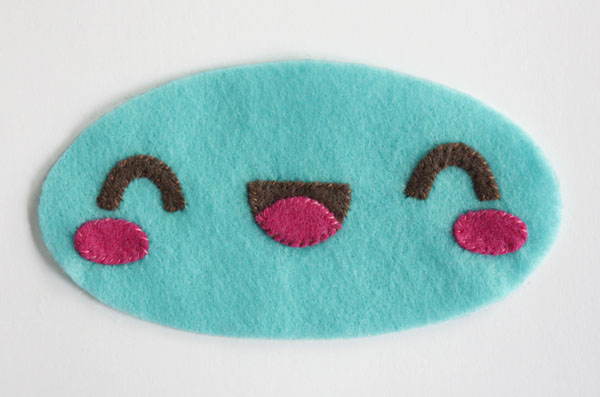 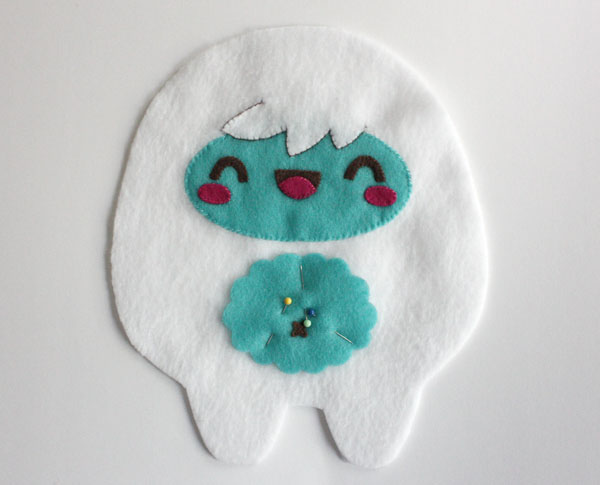 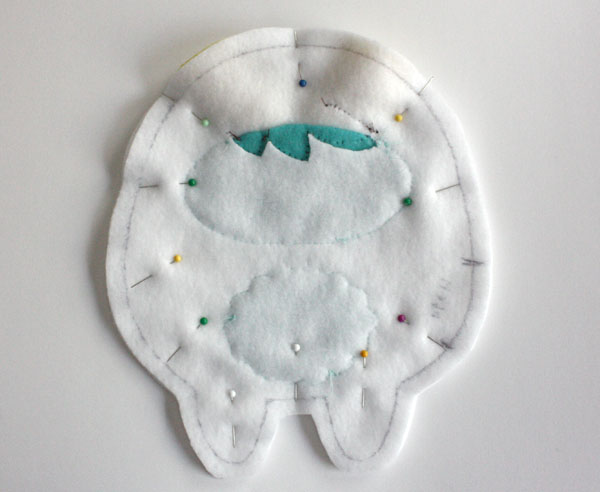 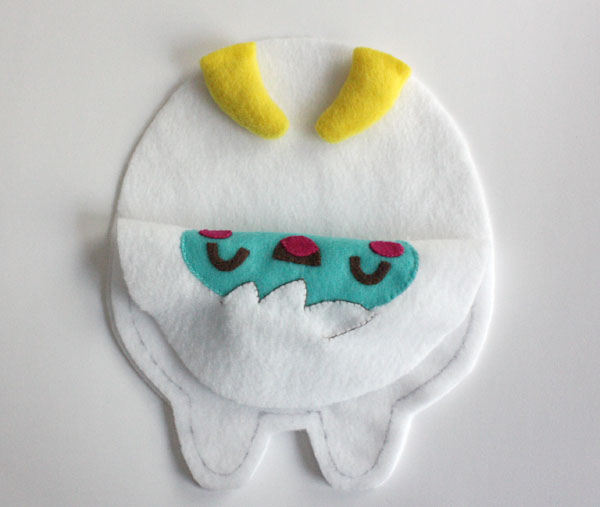 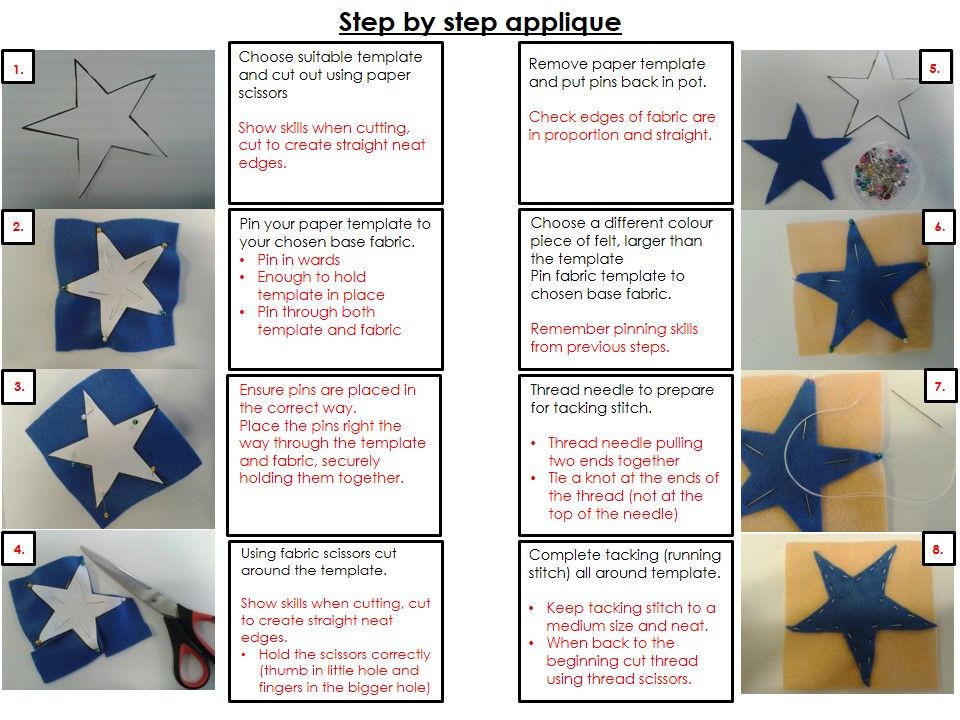 Story board to… animation
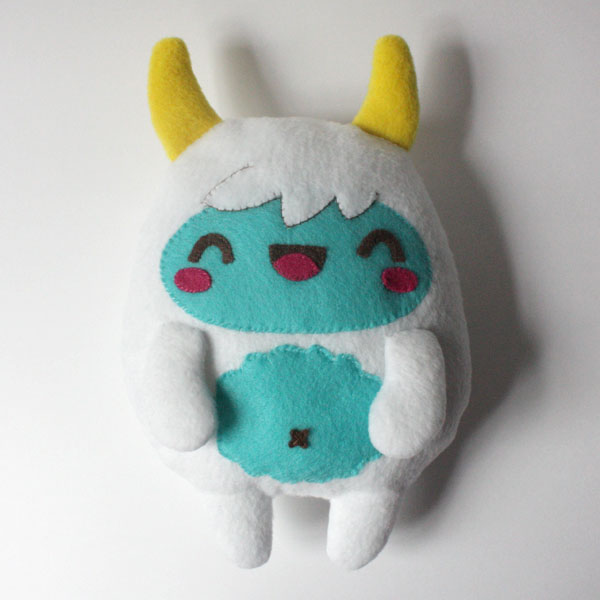 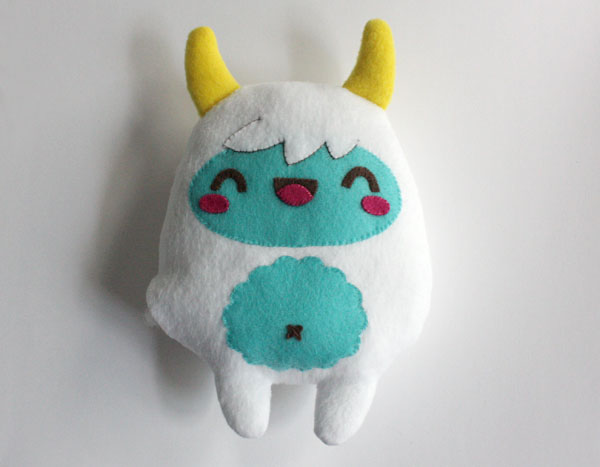 https://www.youtube.com/watch?v=8UqjYcWTYGc
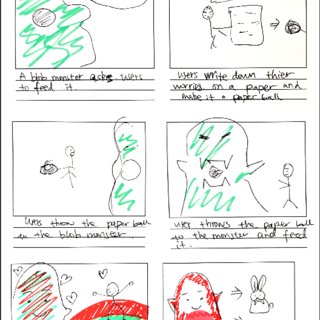 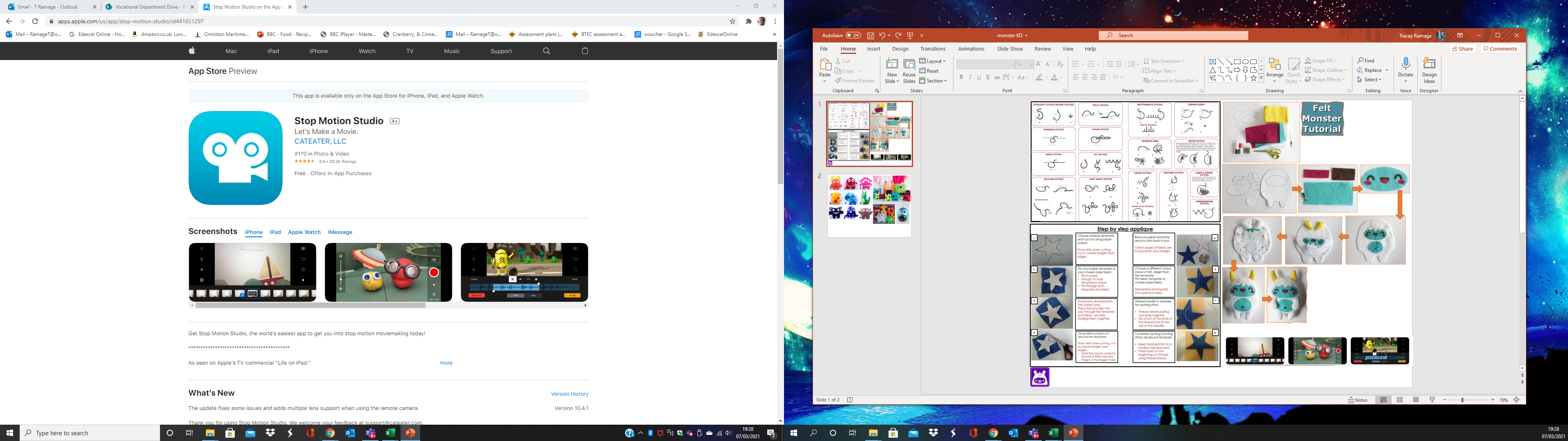 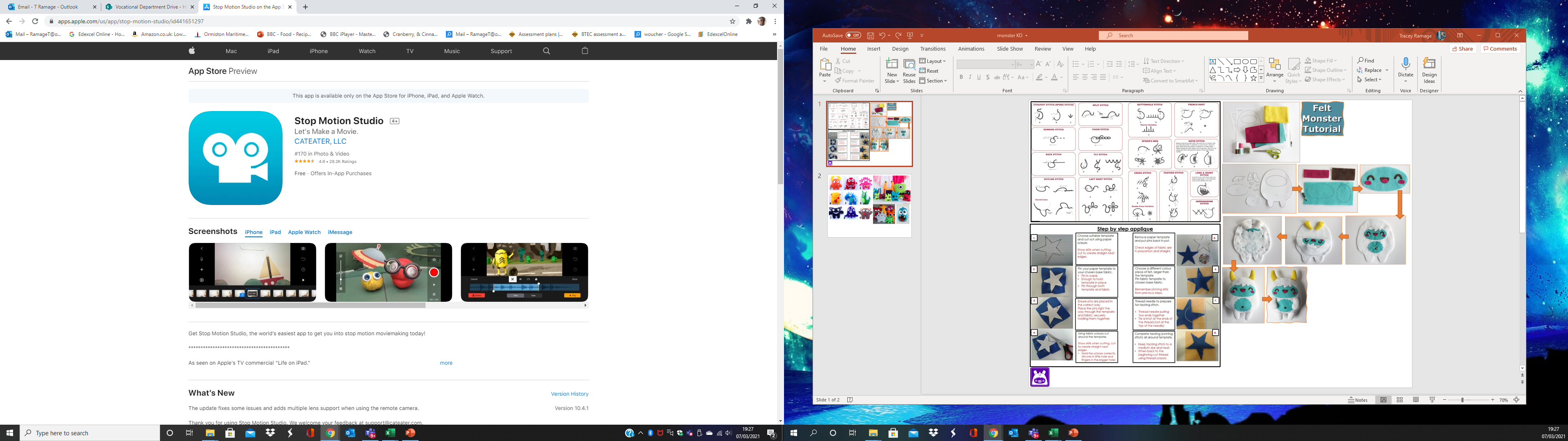